Managing Your Federal Grant Award
Charter Schools Division
Georgia Department of Education
November 14, 2017
11/14/2017
1
Agenda
11/14/2017
2
Timeline
11/14/2017
3
Period of Performance for Planning, Implementation, and Dissemination
11/14/2017
4
Budget Submission and Approval
11/14/2017
5
The Consolidated Application
Every school must have a school code.
State Charter Schools will be able to access the Con App via the My GaDOE Portal.
Locally-approved charter schools do not have direct access.  The local district, as the fiscal agent, has access on behalf of locally-approved schools.
11/14/2017
6
Guidance for Submitting Budgets
11/14/2017
7
Drawing Down Funds
11/14/2017
8
Reimbursement Guidance
11/14/2017
9
Grant Monitoring and the Monitoring Visit
11/14/2017
10
Grant Monitoring and What to Expect
11/14/2017
11
The Monitoring Visit
11/14/2017
12
Who should be present at the visit?
11/14/2017
13
How should you prepare?
11/14/2017
14
The Grant Binder
11/14/2017
15
The Grant Binder - Guidance
11/14/2017
16
Inventory Management
11/14/2017
17
Common Issues
11/14/2017
18
GrantBinderExamplesTable of Contents
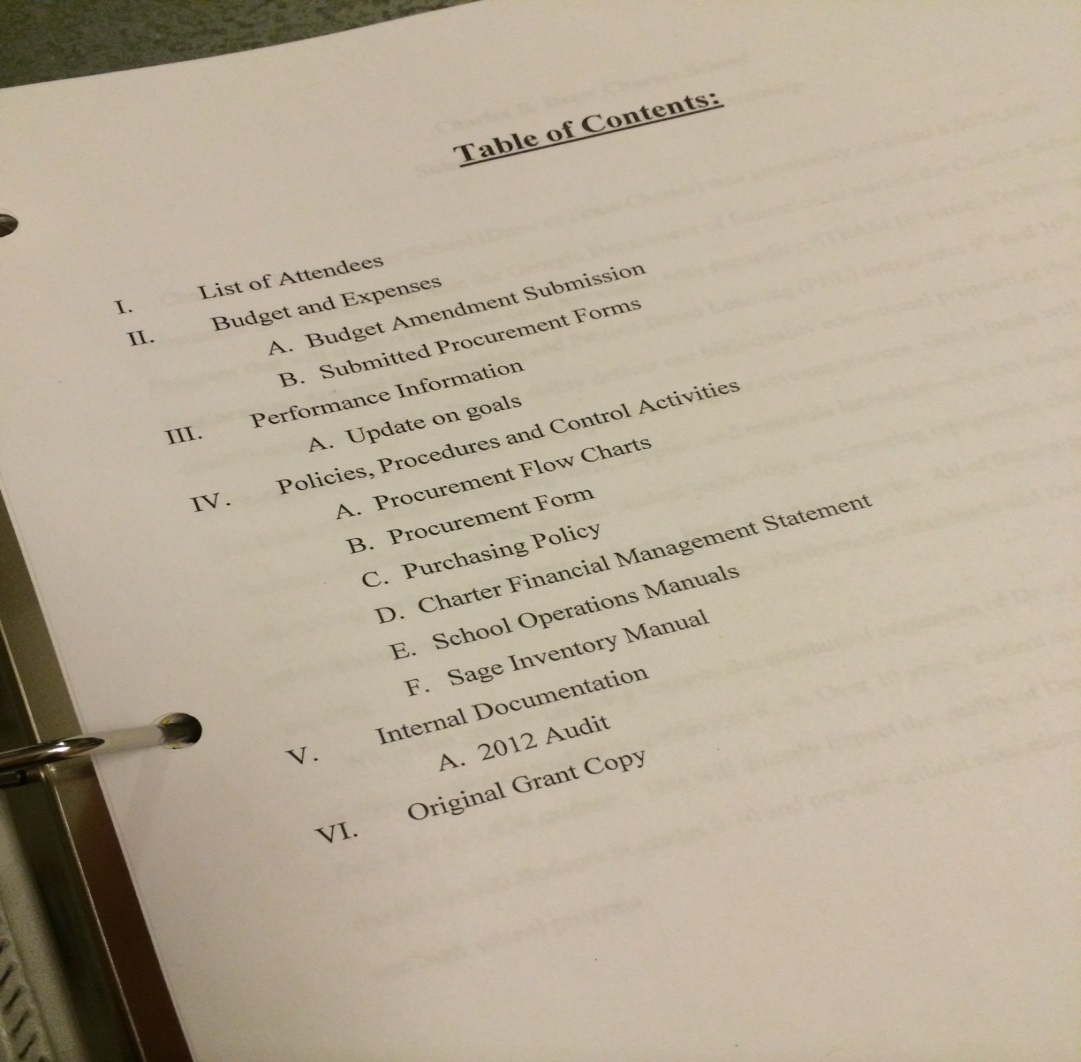 11/14/2017
19
Grant Binder ExamplesBudget and Purchase Order
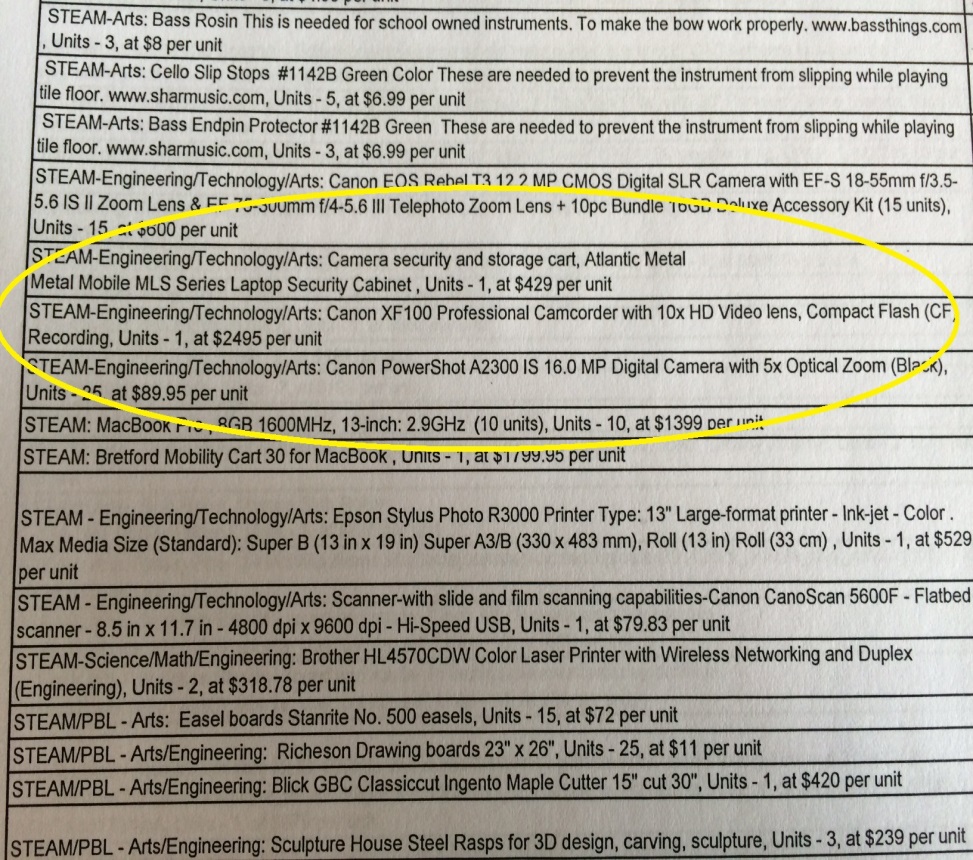 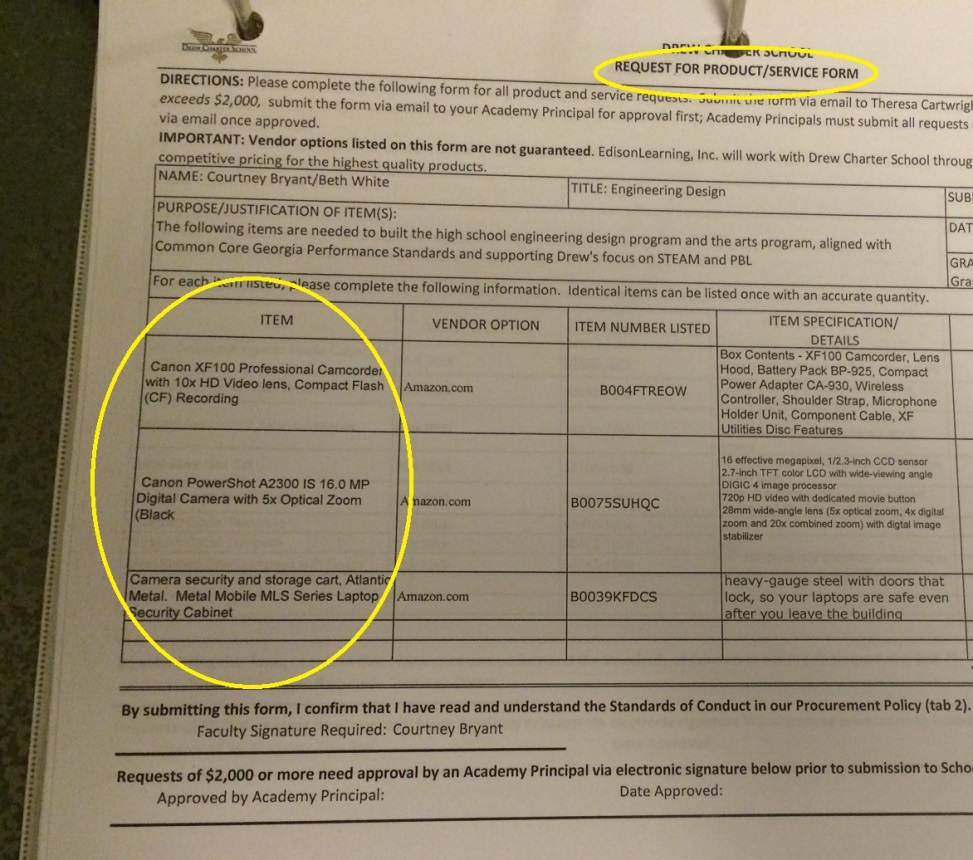 11/14/2017
20
Grant Binder ExamplesInvoice and Proof of Payment
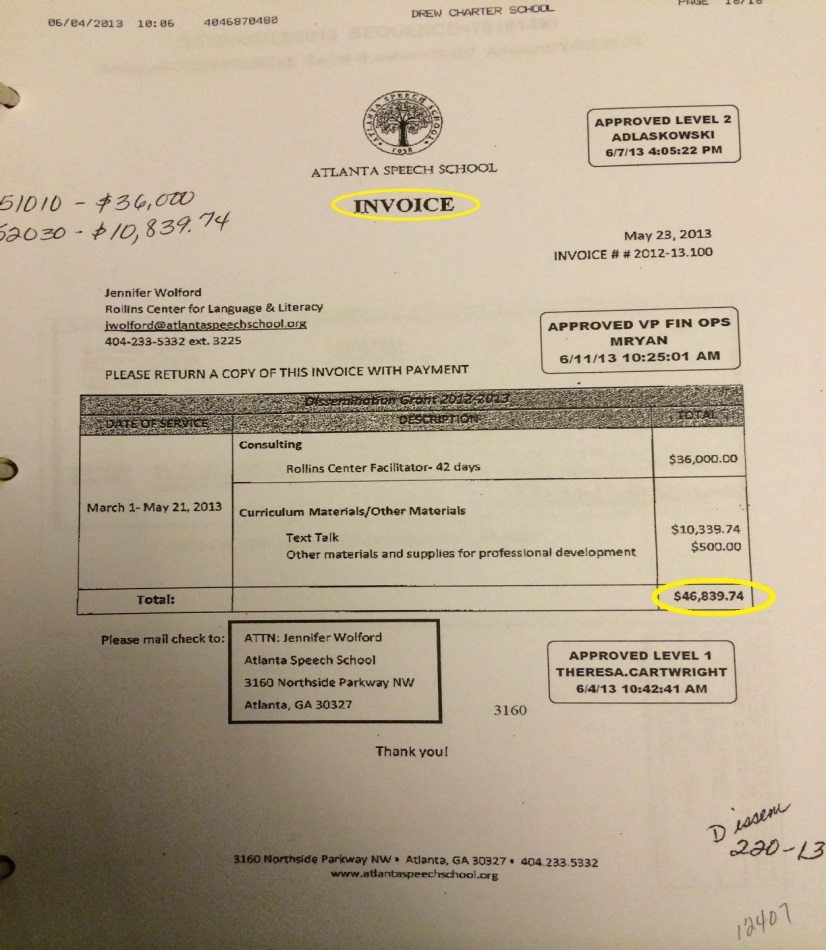 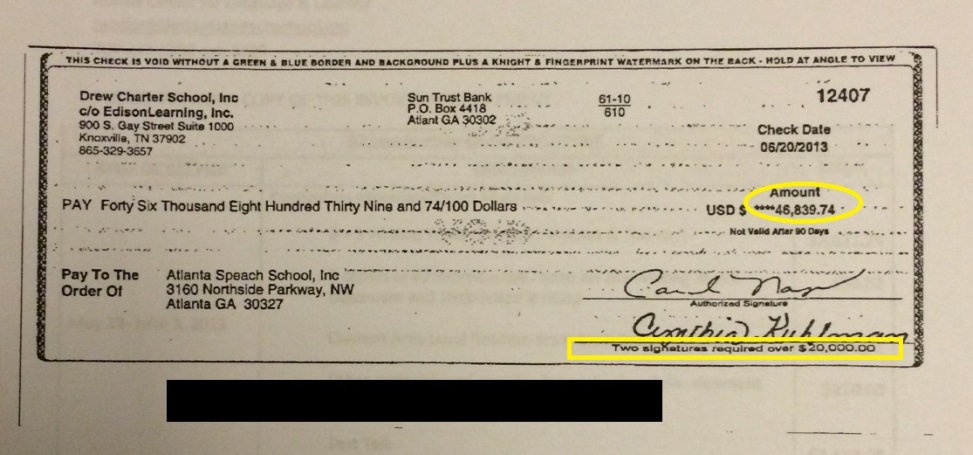 11/14/2017
21
Grant Binder ExamplesConsultant Resume
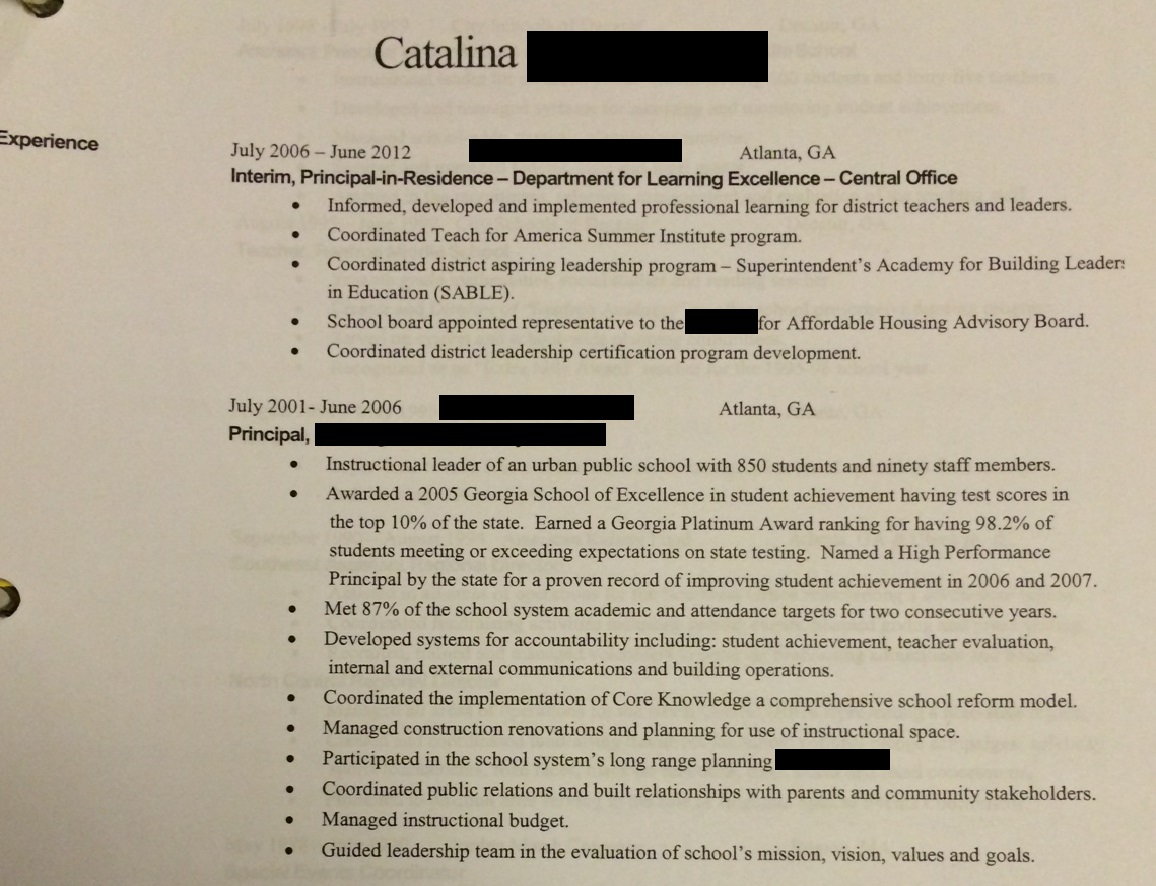 11/14/2017
22
Grant Binder ExamplesConsultant Agreement and Statement of Work
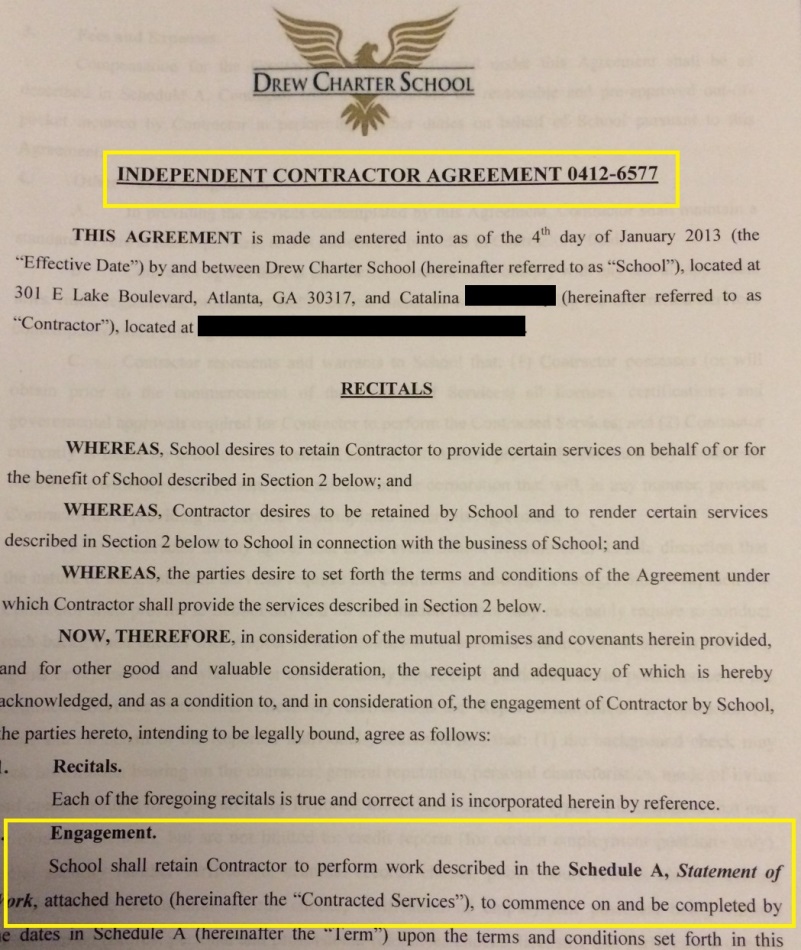 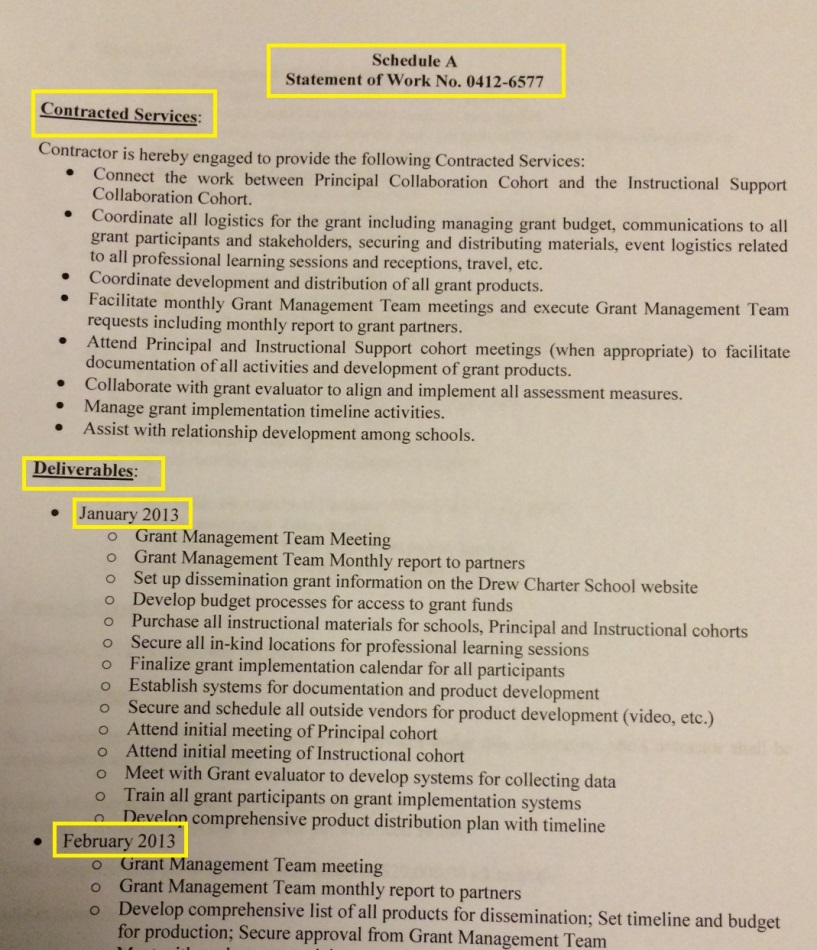 11/14/2017
23
Grant Binder ExamplesCompensation Clause
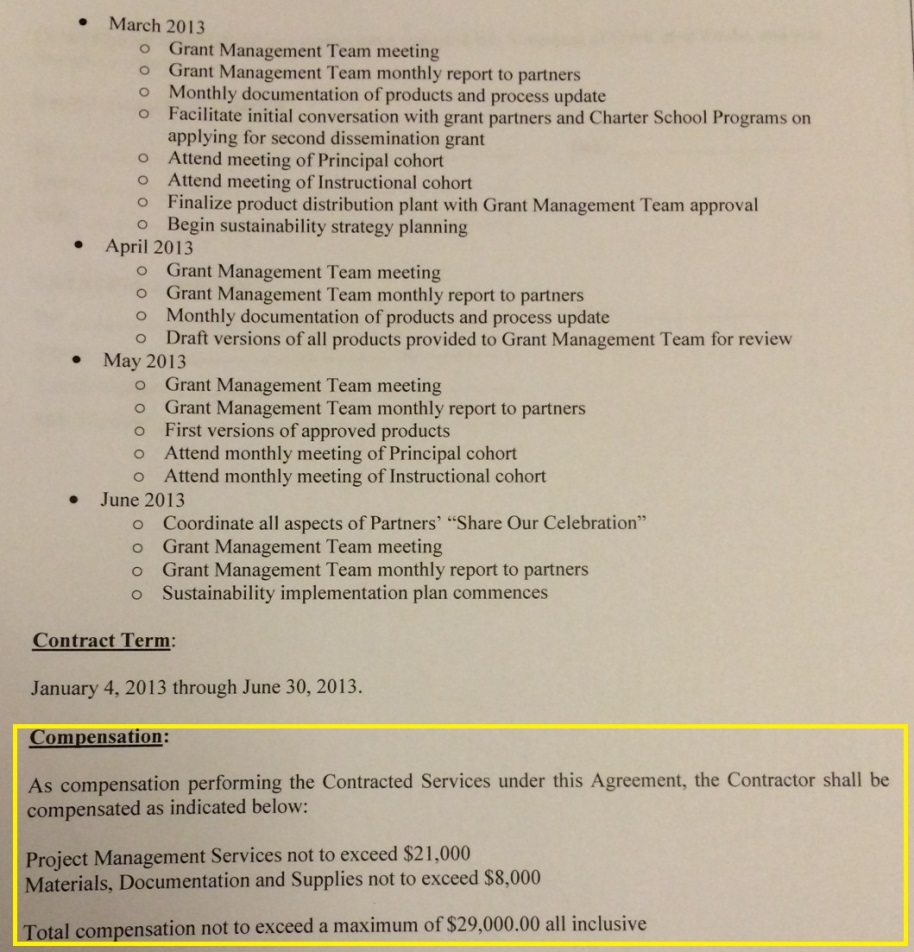 11/14/2017
24
Grant Binder ExamplesInvoices
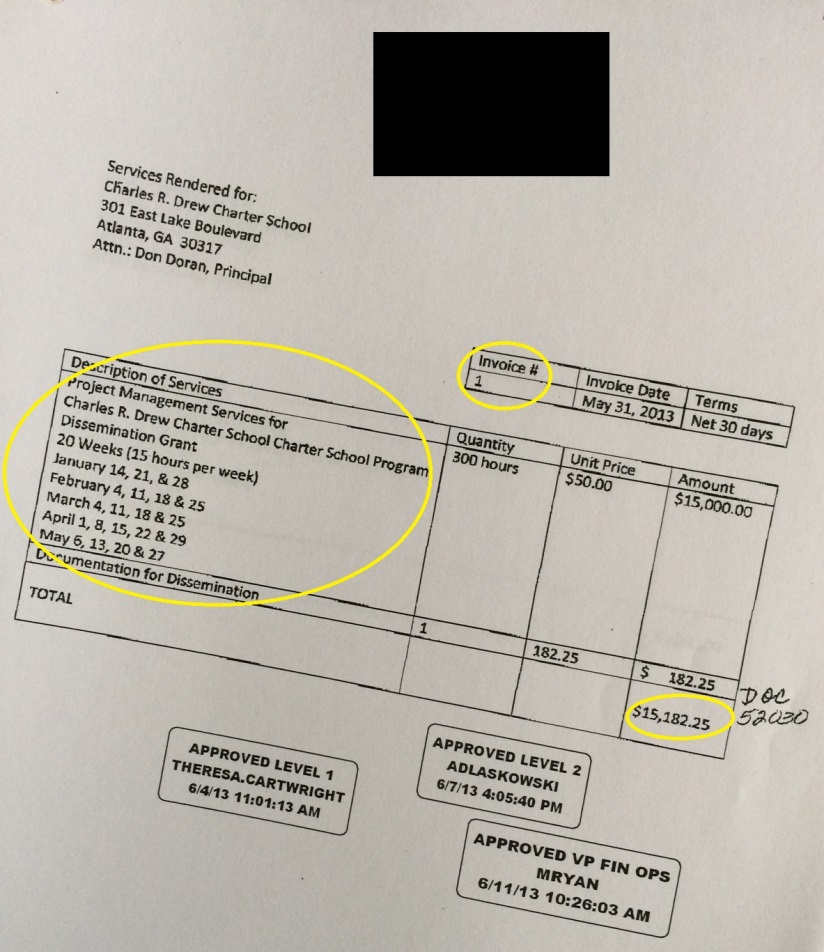 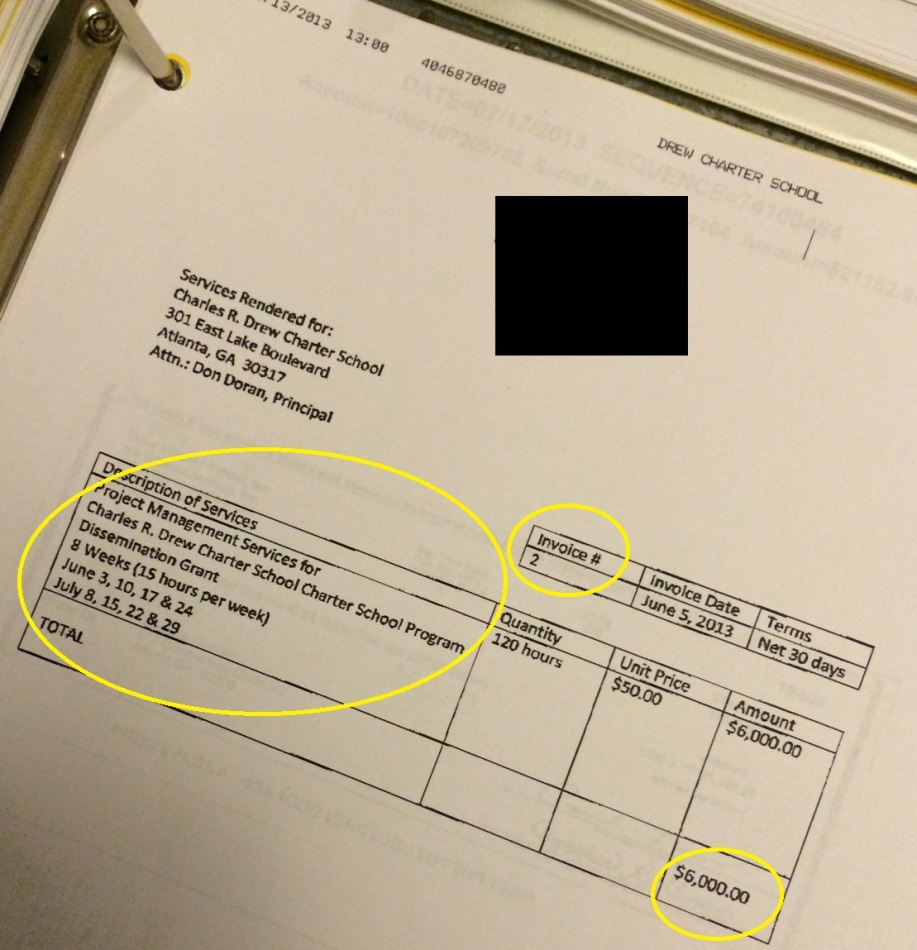 11/14/2017
25
Grant Binder ExamplesChecks
11/14/2017
26
Grant Binder ExamplesInventory List
11/14/2017
27
Grant Binder ExamplesPolicies and Procedures
11/14/2017
28
After the Monitoring Visit
11/14/2017
29
Can you spot the potential issues?
Question: Achievement Charter School (ACS) wishes to purchase 15 computers at $300/each for a total of $4,500.  ACS budgeted $7,000 for computers and plans to use the money they saved on Professional Development.  After purchasing the computers, ACS submits the quote to their local district for reimbursement. The district reimburses ACS.
11/14/2017
30
Can you spot the potential issues?
Answers: 
1.) $7,000 * 10% = $700 and ACS is requesting to move $2,500 from the function code. Therefore, a budget amendment is required.
2.) A quote and not an invoice was submitted to the district.
3.) Refer to slide 10
11/14/2017
31
District Flexibility and Charter Schools Division
Selena McBride
Grants & Financial Manager
smcbride@doe.k12.ga.us
(404) 657-2948
11/14/2017
32